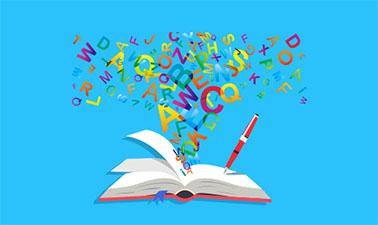 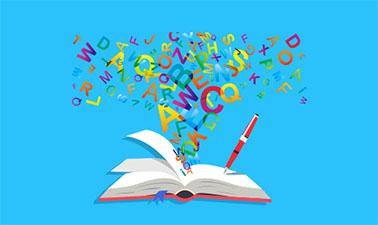 ENG4U-Essay Structure
Topic Selection
Brainstorming/Classifying Ideas
Thesis Building
Developing Details and Examples
Paragraphing/Structure
Transition Words/Vocabulary
Selecting a Topic
Select a topic that is meaningful and motivates you.
Have more than 1 topic idea
Already know a little bit of information about your topic, but not too much
Relative to our world and current; historical background is fine, connect to present day.
Brainstorming
Write down all aspects/elements surrounding your topic.
Classify/sort the information gathered.  Look for patterns, similarities, differences
How does your topic personally make you feel?
Do you have any background or experiences that connect to your topic?
5. What is your developing position or thinking on your topic?
Thesis Statement, Supporting Ideas and Details
Thesis Statement/Opinion Statement: Main Idea with 1-3 Supporting Details (from your classification/brainstorming); Usually in ONE Sentence
Provide examples/details for each supporting detail
Examples and details include: 
Facts
Examples 
Opinions
Personal Feelings
Experiences
4. Connect all examples and details back to your Main idea and Supporting Details
5. All Concluding Sentences in each Paragraph connect back to your Thesis Statement
Planning
Use the following Paragraphing Structure for your Thesis Statement, Main Ideas, Supporting Details

Introductory Paragraph: Background information; Thesis Statement/Main Idea with 1-3 Supporting details
Body Paragraphs: Topic Sentence with supporting idea; details and examples; connect Topic Sentence and Concluding Sentence back to Main Thesis Statement
Conclusion Paragraph: Re-state your thesis statement; summarize your opinion, position on the topic, leave the door open for future work
Drafting
Create a Rough Draft of each paragraph from your plan.
Be mindful of Word Choice, Transition Words to add flavour to your writing.
Peer/Partner edit your work.  Ask for advice and feedback.
Transition Words
Use a selection of Transition Words in your Writing to make a smooth transition from one sentence/paragraph to the next.
First
Next
Moreover
 In Addition
 Furthermore
 Lastly 
In Short
 In Summary
Revising/Editing
Review/edit your work for the following:
Strong Thesis Statement and Supporting Details
Paragraphing and structure
Word Choice/Vocabulary/Transition Words
Peer/Partner Edit your partner’s work for another perspective
Take the advice/feedback from your teacher and partner
Publishing
Be ready to publish/submit your work/writing!
Polish it for a strong effect.
Congratulations!
Citations
Avoid Plagiarism! Put all references, quotes etc. into APA/MLA Format.  See Guidelines/Websites below. 
Automatic Generation of APA/MLA Format on the Website. Copy and paste the Generated Citation into your Essay under References Section.


https://owl.purdue.edu/owl/research_and_citation/mla_style/mla_formatting_and_style_guide/mla_formatting_and_style_guide.html
https://owl.purdue.edu/owl/research_and_citation/resources.html
Teacher Example of Plan
Paragraph #1: Introduction (4-5 Full Sentences)
Start with a Hook to get attention from your readers
Introduce your background information and topic
Tell why you are writing about your topic
Introduce your Thesis/Opinion Statement with your Main Idea and 1-2 Supporting Ideas
Paragraph #2 Body (6-9 Full Sentences)
Topic Sentence with supporting Idea and explain how it connects back to your Main Idea/Topic
Add details/Examples for your Supporting Idea(s)
Give your personal thoughts and feelings throughout
Concluding sentence connecting back to your thesis main idea and supporting idea
Paragraph #3 Conclusion (4-5 sentences)
Re-state your Thesis/Opinion Statement and Supporting Ideas
Write how you feel overall.  Write your overall opinion of your topic.
Write what you will do next. ‘Leave the door open for continuing this topic or part 2’
References
Writing Resource Websites
https://grammar.yourdictionary.com/writing/how-to-write-an-essay.html
https://writingcenter.fas.harvard.edu/pages/strategies-essay-writing
https://www.internationalstudent.com/essay_writing/essay_tips/
https://www.oxford-royale.com/articles/words-phrases-good-essays.html#aId=648e9f8b-293b-43d9-bbbc-e8251504f6d6
https://www.oxbridgeessays.com/blog/10-academic-phrases-use-essay/